Registrazione Identità Digitali
Michele Tota, Marco Esposito – AAI-WG
WS CCR – La Biodola 03/06/2019
Agenda
2
Cosa serve
Registrazione Identità Digitali
Richiesta di risorse
Cosa abbiamo fatto
Architettura con microservizi
Portale
Demo
Registrazione Identità Digitali                                             Michele Tota, Marco Esposito - AAI-WG
WS CCR – La Biodola 03/06/2019
Cosa serve
3
Automatizzare e rendere uniformi flussi che esistono nell’Ente ma che ogni sede implementa in modo proprio o non implementa affatto
Offrire un’interfaccia univoca
Adempienza alle normative 
Misure minime di sicurezza (accettazione del disciplinare)
GDPR
Registrazione Identità Digitali                                             Michele Tota, Marco Esposito - AAI-WG
WS CCR – La Biodola 03/06/2019
Cosa serve
4
Registrazione delle identità digitali
Avere correttezza e validità dei dati
Introduce anche per le ID dell’INFN il concetto di Level of Assurance (LoA)
Gestione delle procedure per le richieste di risorse all’Ente
di tipo amministrativo/gestionale
Associazione, Ospitalità, ecc. ecc.
di tipo «fisico» 
Accesso al territorio, ecc. ecc.
di tipo IT
Richiesta account, farm di calcolo, ecc.
Registrazione Identità Digitali                                             Michele Tota, Marco Esposito - AAI-WG
WS CCR – La Biodola 03/06/2019
[Speaker Notes: In particolare è necessario avere un flusso per la registrazione

Inoltre è necessario definire alcune procedure per la richieste di risorse In maniera uniforme per tutto l'ente]
Tipologie di identità digitale
5
Identità con Level of Assurance 1 (LoA1)
Auto-registrazione
Registrazione condotta in autonomia dall’utente

Identità con Level of Assurance 2 (LoA2)
Verifica identità
Richiede il coinvolgimento dell’utente e di un «certificatore»

Standard ISO/IEC 29115
https://www.iso.org/standard/45138.html
https://www.itu.int/rec/T-REC-X.1254-201209-I/en
Registrazione Identità Digitali                                             Michele Tota, Marco Esposito - AAI-WG
WS CCR – La Biodola 03/06/2019
[Speaker Notes: La procedura di RID può produrre due tipologie di identità.]
Auto-registrazione (LoA1)
6
Nella fase di auto-registrazione viene verificata solo la corrispondenza tra l’Identità Digitale e l’indirizzo e-mail del registrando
Auto-registrazione: Identità Digitale in LoA1
Accesso a «servizi pubblici»
Agenda, Recruiting, Iscrizione a newsletter, ecc. ecc.
Portale
Gestione profilo personale, completamento anagrafica
Richiesta di risorse INFN
Registrazione Identità Digitali                                             Michele Tota, Marco Esposito - AAI-WG
WS CCR – La Biodola 03/06/2019
Verifica identità (LoA2)
7
De visu
In presenza in una sede dell’Ente
Videoconferenza
Upload documento di riconoscimento
Il documento varrà conservato fino al riconoscimento e successivamente rimosso dal sistema
Registrazione Identità Digitali                                             Michele Tota, Marco Esposito - AAI-WG
WS CCR – La Biodola 03/06/2019
[Speaker Notes: Possibilità di acquisire identità verificate da altri...]
Registrazione identità digitali (LoA2)
8
Identità già verificate da altri Enti/Amministrazioni con i quali è in essere un accordo (SPID, Dipartimenti)
Figure autorizzate (Sistema Informativo, Segreterie, Centri di Calcolo) possono registrare identità già verificate (LoA2)
Form web
Tool da command line: godivapy (https://baltig.infn.it/espositm/godivapy)
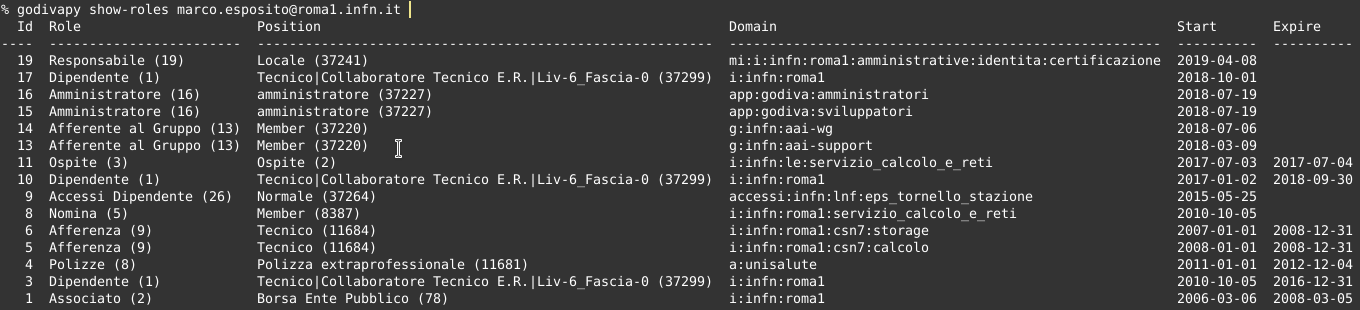 Registrazione Identità Digitali                                             Michele Tota, Marco Esposito - AAI-WG
WS CCR – La Biodola 03/06/2019
Richiesta di risorse
9
Varie tipologie di risorse
Per ogni risorsa è necessario uno specifico LoA
Ciascun workflow della richiesta prevede la verifica del LoA del richiedente
Passaggio da LoA1 a LoA2 (se necessario)
LoA2
si
no
Registrazione Identità Digitali                                             Michele Tota, Marco Esposito - AAI-WG
WS CCR – La Biodola 03/06/2019
[Speaker Notes: Il nuovo sistema prevede che sia sempre l’utente ad effettuare autonomamente sia la registrazione che le richieste relative a risorse
di tipo amministrativo/gestionale
Associazione, Recruiting, ecc. ecc.
di tipo «fisico» 
Accesso al territorio, a risorse ICT, ecc. ecc.
In funzione del tipo di risorsa, può essere necessario
Opportuno livello di confidenza (LoA) della Identità Digitale
Opportune autorizzazioni

Il worflow della richiesta qualora l'identità non abbia un LoA necessario integrerà la procedura di verifica]
Cosa abbiamo fatto
Registrazione Identità Digitali                                             Michele Tota, Marco Esposito - AAI-WG
WS CCR – La Biodola 03/06/2019
[Speaker Notes: Adesso vediamo come abbiamo implementto le nuove applicazioni

Dovendo sviluppare applicazioni nuove ci siamo documentati e valutando le nostre esigenze abbiamo scelto lo sviluppo di applicazioni in ambiente con microservizi]
Come sviluppare i nuovi servizi
11
Architettura con microservizi
Interoperabilità
Integrazione continua
Scalabilità
Riusabilità

API REST
JWT (JSON Web Token)
Autenticazione per API e non per sessione 
SSO e contesto di autorizzazione condiviso tra microservizi
Informazioni di autorizzazione nel token
Registrazione Identità Digitali                                             Michele Tota, Marco Esposito - AAI-WG
WS CCR – La Biodola 03/06/2019
[Speaker Notes: JWT
Trasporta informazioni che possono essere verificate attraverso firma digitale
Self-contained: i microservizi possono fidarsi delle informazioni contenute nel JWT senza necessità di salvarle in una sessione
Non avendo necessità di mantenere una sessione (stateless) il sistema può scalare più facilmente]
Come sviluppare i nuovi servizi
12
OKD (OpenShift versione free)

OpenID Connect (protocollo per autenticazione e autorizzazione che fornisce token JWT)

Keycloak (microservizio in OKD)
SAML to OIDC Identity Broker
Registrazione Identità Digitali                                             Michele Tota, Marco Esposito - AAI-WG
WS CCR – La Biodola 03/06/2019
Microservizi in uso per la RID
13
API
GATEWAY
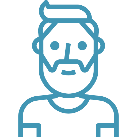 PORTAL
GUI
KEYCLOAK
SERVICE
SIGN-UP
GUI
MONGODB
SERVICE
HAZELCAST
SERVICE
IDENTITY
SERVICE
MAIL
SERVICE
ACCOUNT
SERVICE
Registrazione Identità Digitali                                             Michele Tota, Marco Esposito - AAI-WG
WS CCR – La Biodola 03/06/2019
Microservizi in uso per la richiesta di Accesso al Territorio
14
API
GATEWAY
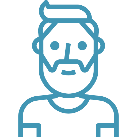 PORTAL
GUI
SIGN-UP
GUI
ACCOUNT
SERVICE
KEYCLOAK
SERVICE
MONGODB
SERVICE
HAZELCAST
SERVICE
IDENTITY
SERVICE
MAIL
SERVICE
SITE-ACCESS
SERVICE
Registrazione Identità Digitali                                             Michele Tota, Marco Esposito - AAI-WG
WS CCR – La Biodola 03/06/2019
Documentazione API
Swagger
REST API documentate
Possibilità di effettuare test
https://api.app-dev.infn.it/swagger-ui.html
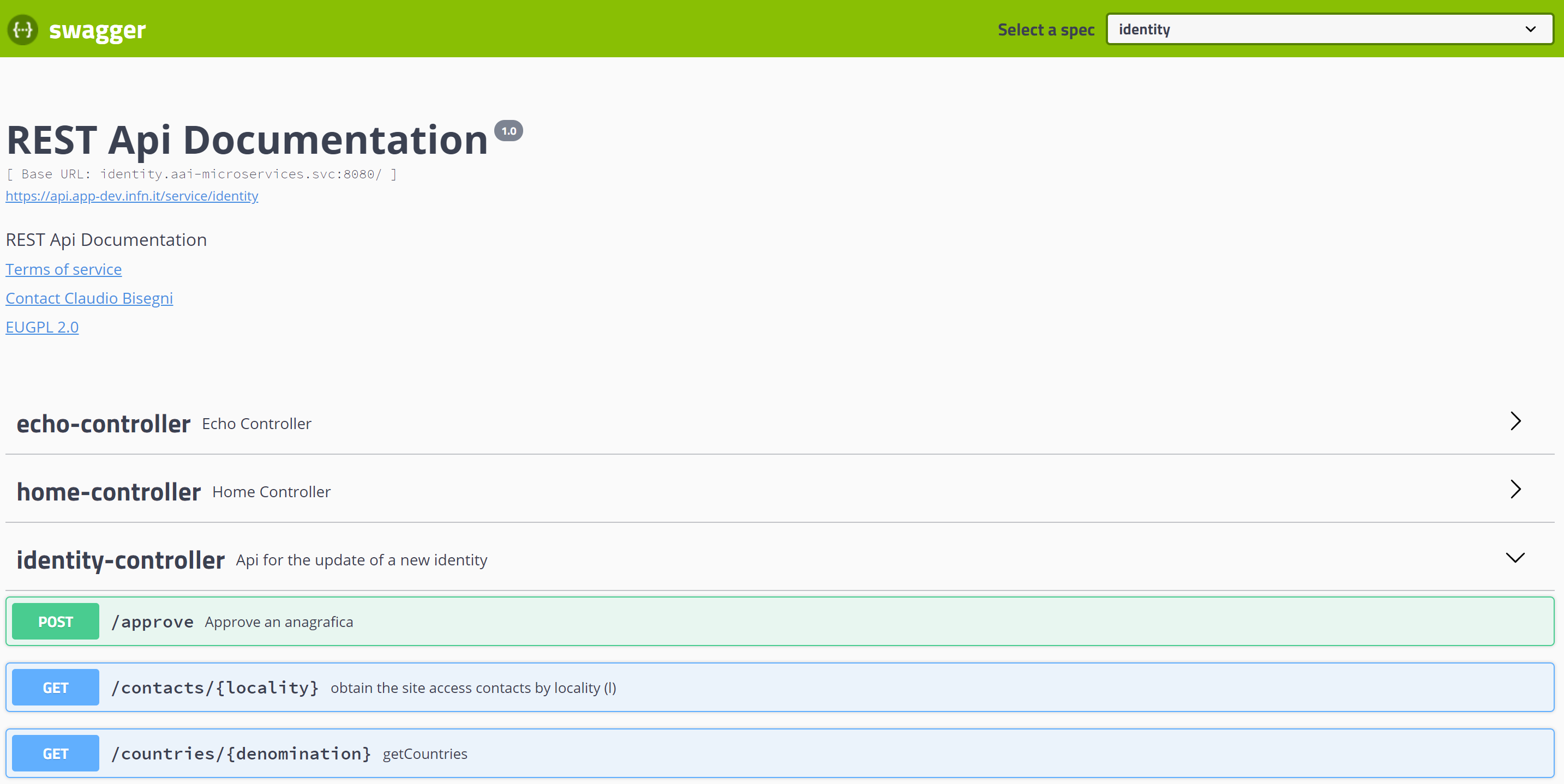 Registrazione Identità Digitali                                             Michele Tota, Marco Esposito - AAI-WG
WS CCR – La Biodola 03/06/2019
Demo
16
Creazione account
Verifica email (LoA1)
Completamento anagrafica
Richiesta di accesso al territorio (in corso di implementazione)
Verifica anagrafica (LoA2)

https://portal.app-dev.infn.it/
Registrazione Identità Digitali                                             Michele Tota, Marco Esposito - AAI-WG
WS CCR – La Biodola 03/06/2019
[Speaker Notes: Giacomo
Leopardi
LPRGCM78H29H211Y
1978-06-29]
Gruppo di Lavoro
SVILUPPO SOFTWARE

Claudio Bisegni
Marco Esposito
Michele Tota
ARCHITETTURA MS

Stefano Antonelli
Claudio Bisegni
Stefano Bovina
Enrico Fasanelli
Riccardo Gargana
Guido Guizzunti
Stefano Longo
Federico Zani
COLLABORAZIONE


SISTEMAINFORMATIVO
Registrazione Identità Digitali                                             Michele Tota, Marco Esposito - AAI-WG
WS CCR – La Biodola 03/06/2019
Conclusioni
18
Acquisizione know-how su nuove tecnologie
Setup microservizi su OKD/OpenShift
Angular per lo sviluppo servizi di frontend

Vantaggi (adesso che è tutto configurato...)
Velocità nello sviluppo di nuovi servizi
Ambiente favorevole alla collaborazione tra sviluppatori
API documentate
Possibilità di frammentare il lavoro
Registrazione Identità Digitali                                             Michele Tota, Marco Esposito - AAI-WG
WS CCR – La Biodola 03/06/2019
Grazie per l’attenzione
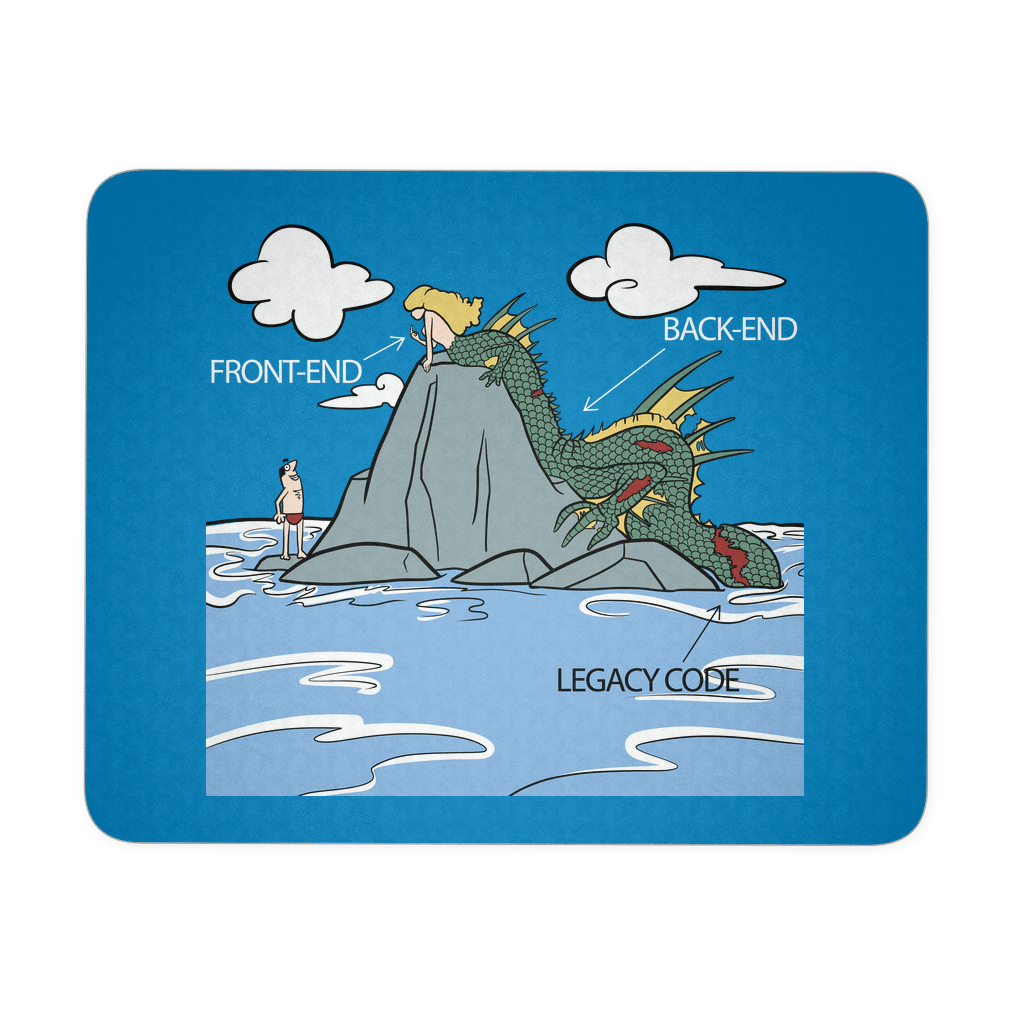 Registrazione Identità Digitali                                             Michele Tota, Marco Esposito - AAI-WG
WS CCR – La Biodola 03/06/2019
Registrazione Identità Digitali                                             Michele Tota, Marco Esposito - AAI-WG
WS CCR – La Biodola 03/06/2019
Cosa si ha a disposizione
21
Nuova Anagrafica
Inserisce dentro GODIVA una nuova anagrafica
Renderla uniforme/omogenea con i flussi nuovi che si dovranno implementare
Sostituire Nuova Anagrafica con Registrazione delle Identità Digitali
Misure minime (correttezza e validità dei dati)
Registrazione Identità Digitali                                             Michele Tota, Marco Esposito - AAI-WG
WS CCR – La Biodola 03/06/2019
Microservizi in uso per la RID
22
API
GATEWAY
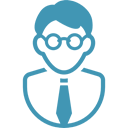 PORTAL
GUI
KEYCLOAK
SERVICE
SIGN-UP
GUI
MONGODB
SERVICE
HAZELCAST
SERVICE
IDENTITY
SERVICE
MAIL
SERVICE
ACCOUNT
SERVICE
Registrazione Identità Digitali                                             Michele Tota, Marco Esposito - AAI-WG
WS CCR – La Biodola 03/06/2019
Microservizi in uso per la RID
23
API
GATEWAY
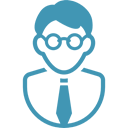 PORTAL
GUI
KEYCLOAK
SERVICE
SIGN-UP
GUI
MONGODB
SERVICE
HAZELCAST
SERVICE
IDENTITY
SERVICE
MAIL
SERVICE
ACCOUNT
SERVICE
Registrazione Identità Digitali                                             Michele Tota, Marco Esposito - AAI-WG
WS CCR – La Biodola 03/06/2019